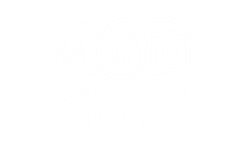 #Aprendemosjuntosenfamilia 
con el Juego de la Semana
“Trabalenguas en familia”
Querida familia, queremos compartir el siguiente juego para que puedan disfrutar juntos.
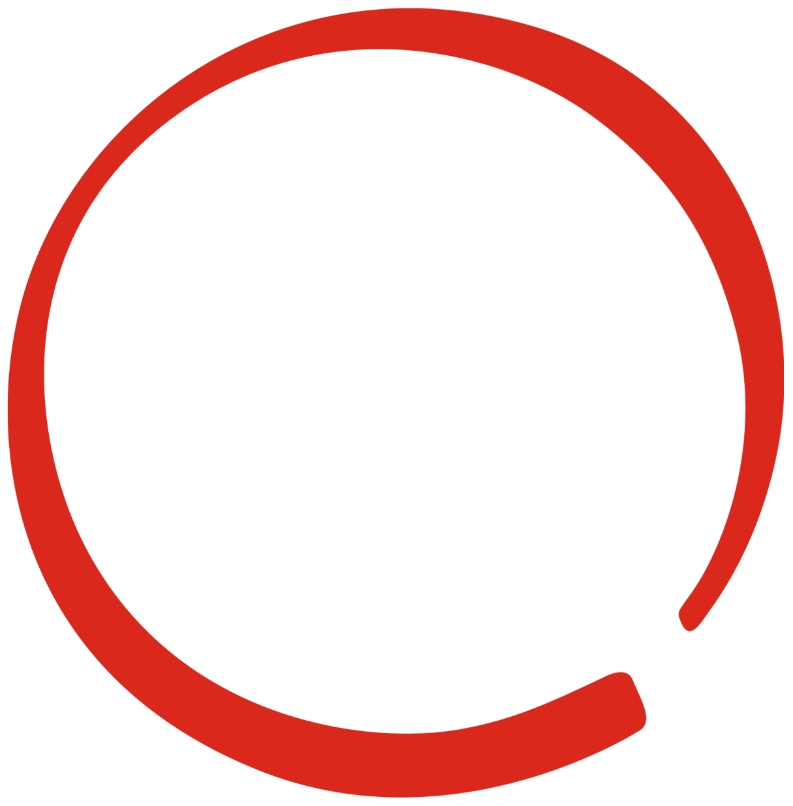 Lee y repite junto a tus niñas y niños
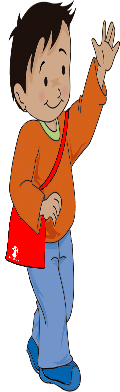 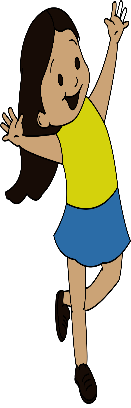 Una tortuga tuerta tropezó con un tuerca, detrás de la puerta
Pablito clavó un clavito en la cabeza de un clavito
Yo compro poco coco, porque como poco coco, como poco como,  poco coco compro.
El amor es una locura que solo el cura lo cura, pero el cura que lo cura comete una gran locura.
- Ahora les invitamos a formar y escribir sus propias trabalenguas.
¡Sabían que…!
“Los trabalenguas ayudan a las niñas y niños ha mejorar la memoria, la vocalización y el lenguaje”.
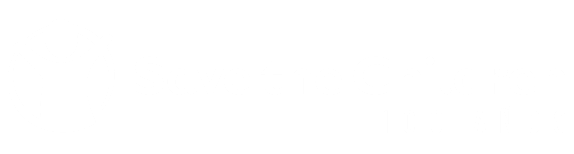